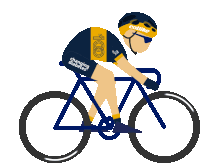 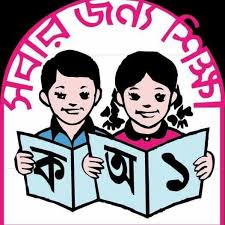 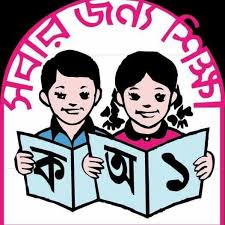 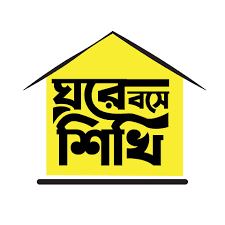 আজকের প্রাথমিক বিজ্ঞান বিষয়ের পাঠদানে
সবাইকে
স্বাগতম
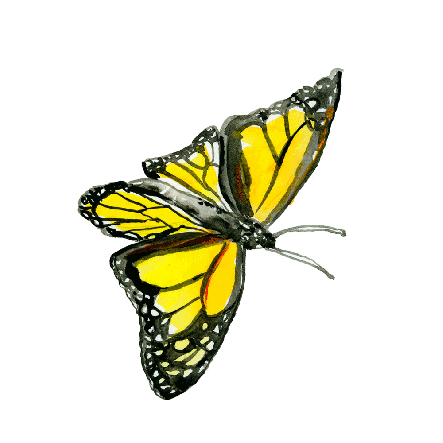 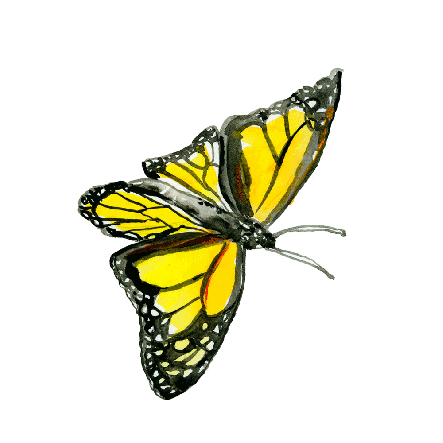 শিক্ষক পরিচিতি
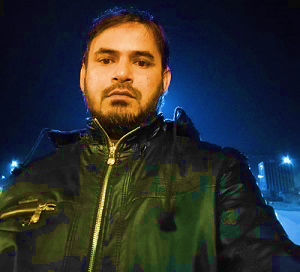 01728287362
মোহাম্মদ শামছুন নূর
প্রধান শিক্ষক
মুরারগাঁও সরকারি প্রাথমিক বিদ্যালয়
কোম্পানীগঞ্জ, সিলেট
shadmanheya@gmail.com
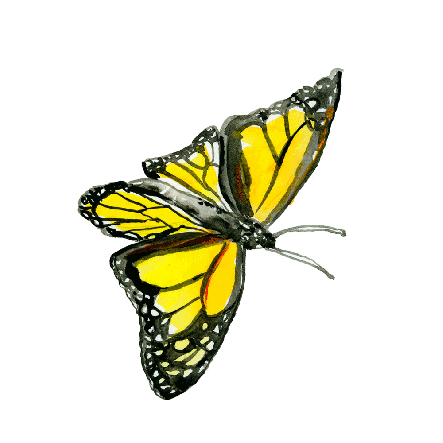 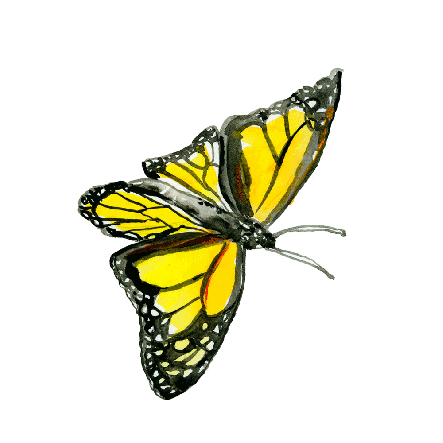 পাঠ পরিচিতি-
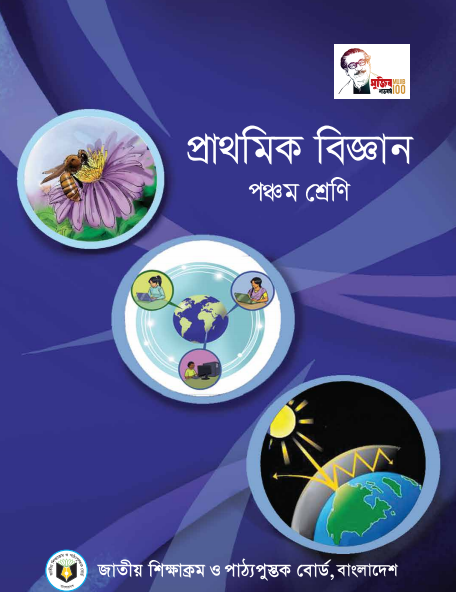 পঞ্চম শ্রেণি
প্রাথমিক বিজ্ঞান
অধ্যায় : পাঁচ
মূলপাঠ : পদার্থ ও শক্তি
পাঠ্যাংশ : কোন কিছু করার সামর্থই হলো শক্তি………আলোচনা করে কাজটি সম্পন্ন করি।
পৃষ্ঠা-৩০…৩১
সময় : ৪০ মিনিট
এই পাঠ শেষে শিক্ষার্থীরা-
শক্তির বিভিন্ন উৎসের নাম বলতে পারবে।
১৫.২.১
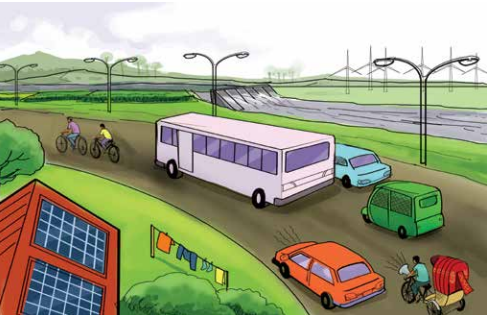 চলো একটি ভিডিও দেখি
http://youtube.com/watch?v=Giek094C_l4
আজকের পাঠ
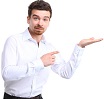 পাঠ-২ শক্তি : আমাদের চারপাশের শক্তিসমূহ-
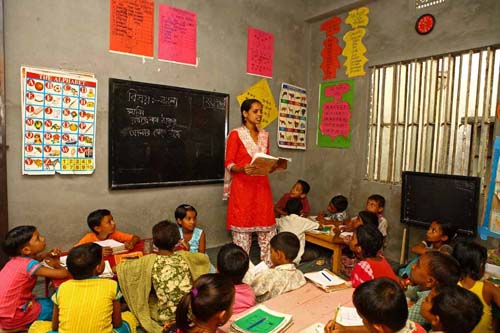 পাঠ উপস্থাপন
পূর্বজ্ঞান যাচাই-
শিক্ষার্থীদের উদ্দেশ্যে প্রশ্ন বলতো দেখি--
টেলিভিশন চালাতে কোন শক্তি ব্যবহার করি ?
শক্তি কত প্রকার ও কী কী ?
রান্না করতে আমরা কোন কোন শক্তি ব্যবহার করি ?
শক্তি কি ?
আজ আমরা দৈনন্দিন জীবনে শক্তির বিভিন্ন রূপ ও উৎস নিয়ে আলোচনা করব, শক্তির বিভিন্ন রূপ, ব্যবহার এবং এর উৎস  কী কী ?
-------------এটাই আমাদের আজকের প্রশ্ন
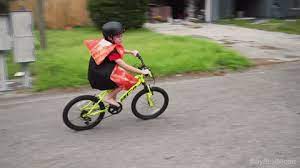 আমরা শক্তি ব্যবহার করি-
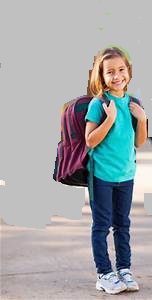 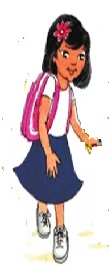 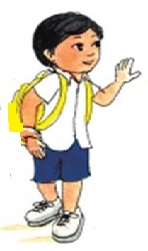 পায়ে হেঁটে স্কুলে যেতে-
সাইকেল চালাতে-
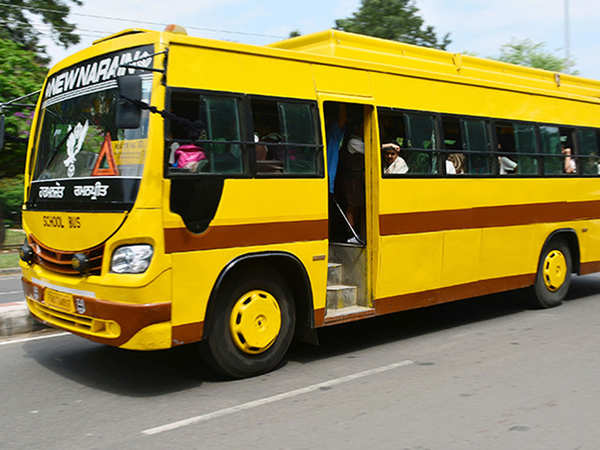 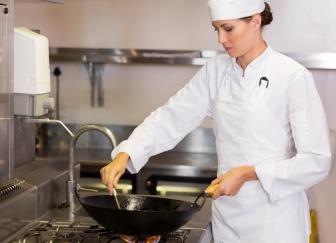 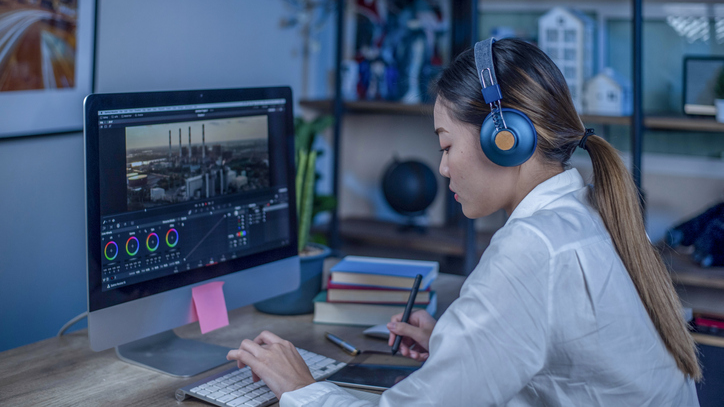 শক্তি কোন কিছুর রূপ বা অবস্থানের পরিবর্তন করতে পারে-
শক্তি ব্যবহার করেই গাড়ি চলে-
খাবার রান্না করতে-
কম্পিউটার চালাতে-
শক্তির কয়েকটি ব্যবহার-
আমরা পায়ে হেঁটে স্কুলে যেতে শক্তি ব্যবহার করি।
বাইসাইকেল চালাতে আমরা শক্তি ব্যবহার করি।
খাবার রান্না করতে জ্বালানী শক্তির প্রয়োজন।
কম্পিউটার চালাতে শক্তির প্রয়োজন।
শক্তি ব্যবহার করেই গাড়ি চলে।
এ সমস্ত শক্তির মূল উৎসই সূর্য ।
বিভিন্ন উৎস থেকে আমরা শক্তি পাই । এই শক্তিগুলো আসছে কখনো-
শক্তির উৎস-
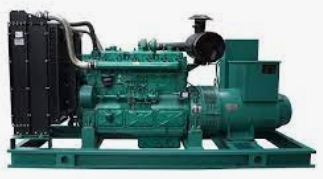 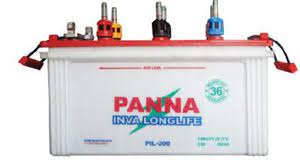 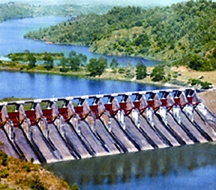 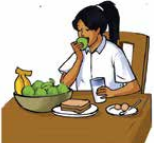 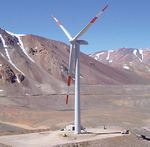 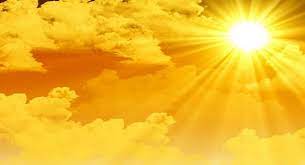 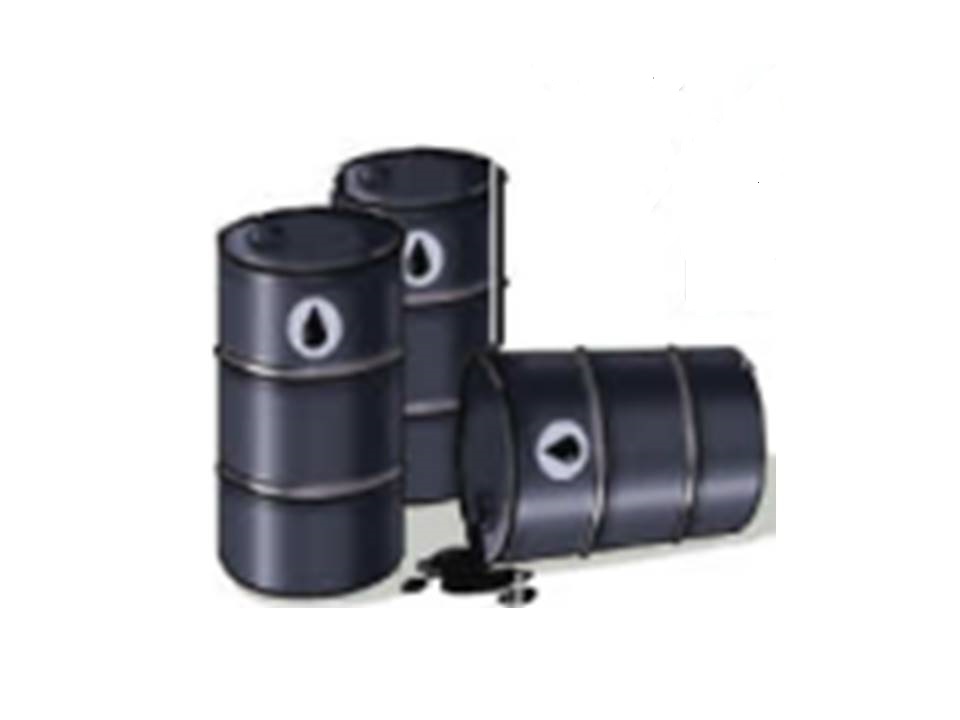 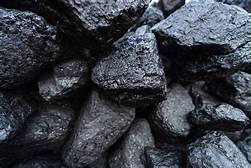 শক্তি ছয়টি রূপ, যথা-
এইসব উৎস থেকেই আমরা তাপ, আলো, বিদ্যুৎ, শব্দ    
                          ইত্যাদি শক্তি পাই ।
১. বিদ্যুৎ শক্তি
২. যান্ত্রিক শক্তি
৩. আলোক শক্তি
৪. শব্দ শক্তি
কয়লা
তেল
৫.  তাপ শক্তি
৬. রাসায়নিক শক্তি
বায়ুপ্রাবহ
খাবার
পানির স্রোত
ব্যাটারি
জেনারেটর
সূর্য
শক্তির বিভিন্ন রূপ রয়েছে : যথা-
আমরা কোথায় কোথায় এটা ব্যবহার করছি :
বিদ্যুৎ শক্তি
যান্ত্রিক শক্তি
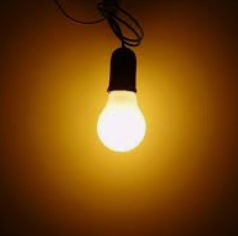 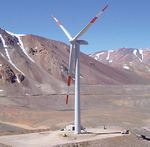 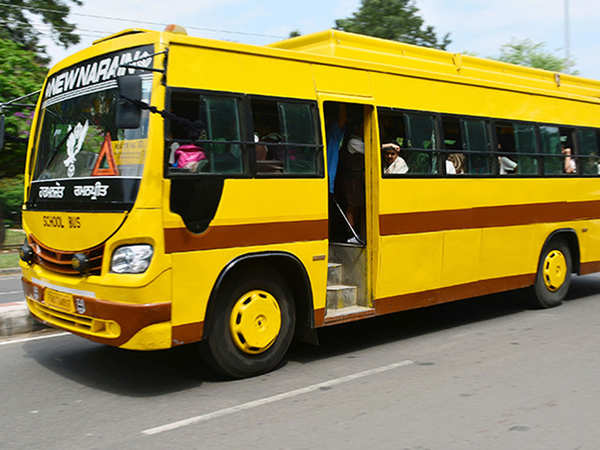 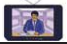 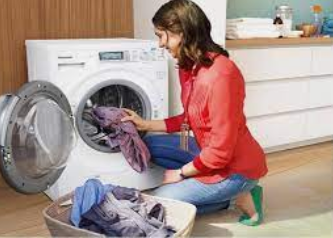 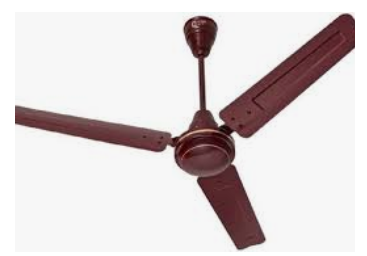 টেলিভিশিন
গাড়ির শক্তি
বৈদ্যুতিক বাতি
বায়ুকল চালাতে
ওয়াশিং মেশিন
বৈদ্যুতিক পাখা
আলোক শক্তি
শব্দ শক্তি
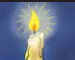 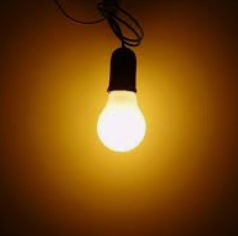 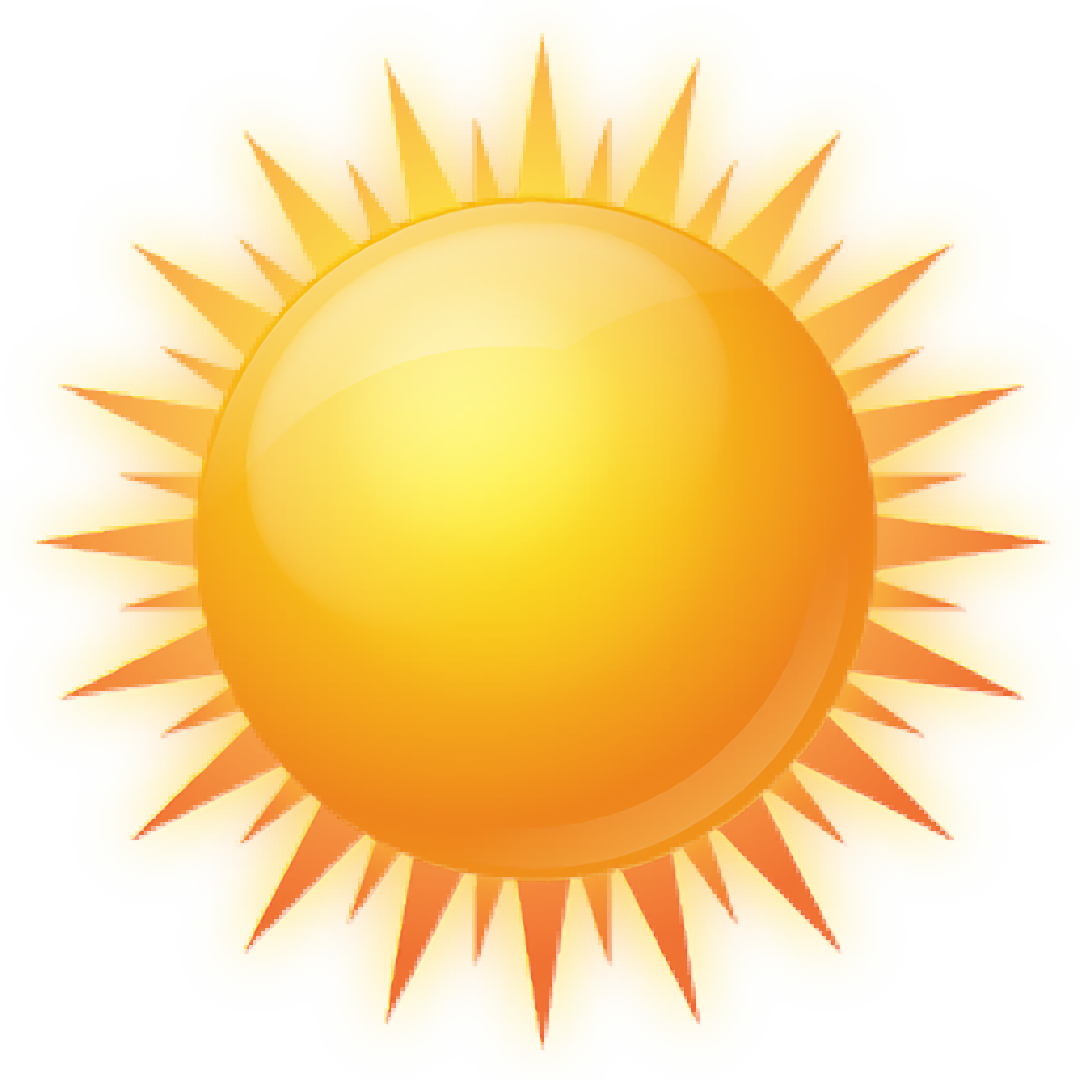 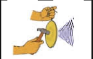 তাপ শক্তি
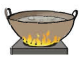 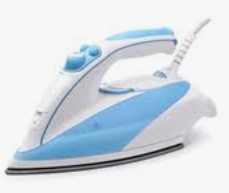 বৈদ্যুতিক বাতি
মোমবাতি
কাঠের হাতুড়ি দিয়ে ঘন্টা বাজানো
চুলার আগুন
বৈদ্যুতিক ইস্ত্রি
সূর্য
রাসায়নিক শক্তি
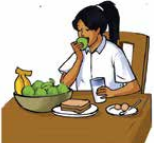 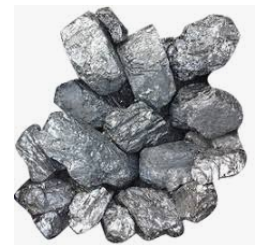 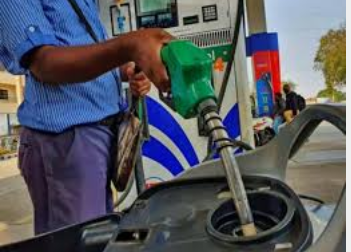 খাবার
জ্বালানী তেল
কয়লা
দলীয় কাজ
পর্যবেক্ষণ ছকটি পূরণ কর :
শক্তির উৎস
শক্তির রূপ
যেভাবে শক্তি ব্যবহৃত হয়
যেমন- খাদ্য
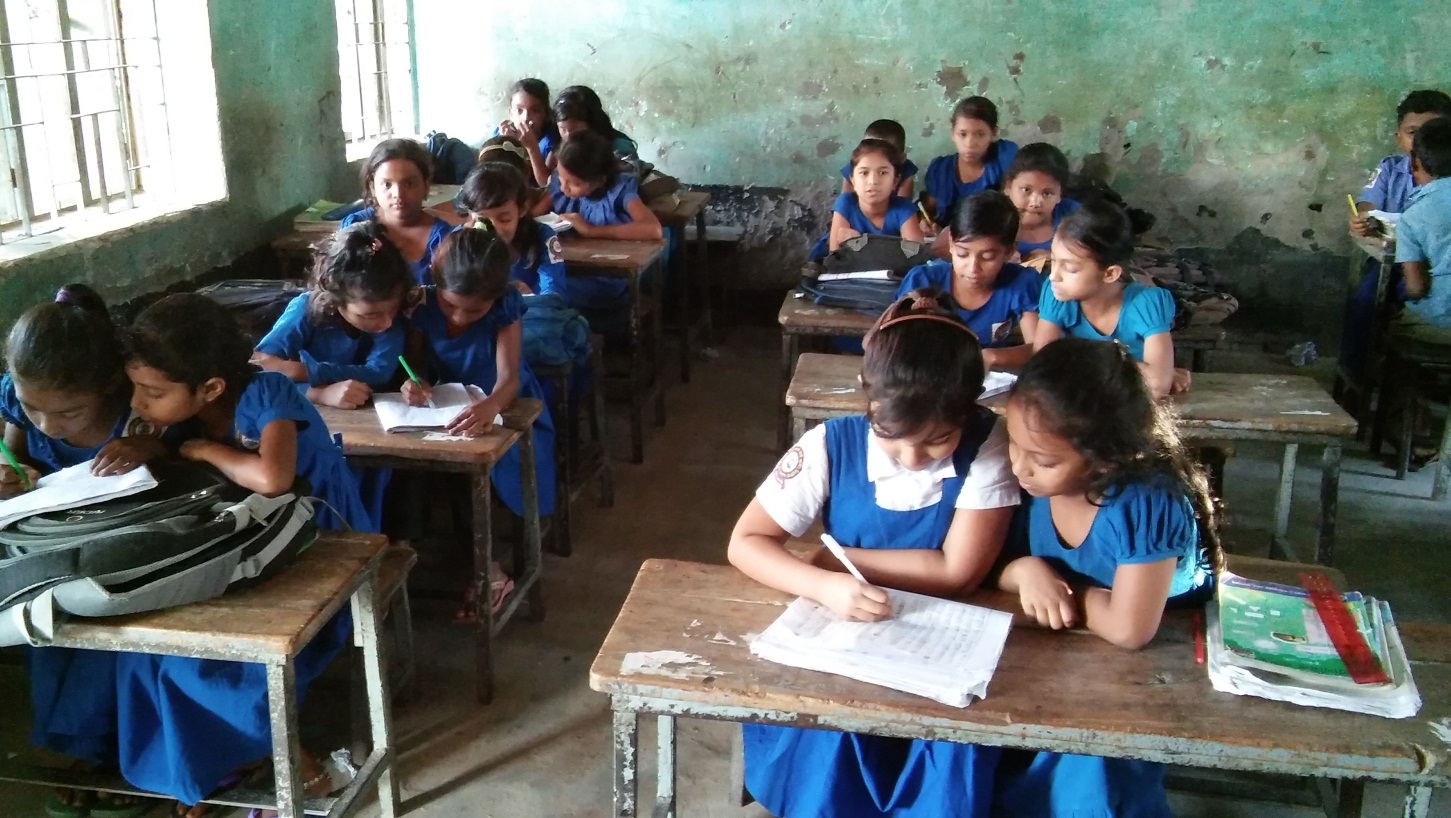 যেমন- যান্ত্রিক শক্তি
যেমন -বাইসাইকেল চালানোর মাধ্যমে
ডিজেল
রাসায়নিক শক্তি
গাড়ি চালানোর মাধ্যম
পেট্রোল
কার চালানোর মাধ্যম
রাসায়নিক শক্তি
প্রাকৃতিক গ্যাস
সিএনজি  চালানোর মাধ্যমে
রাসায়নিক শক্তি
খাদ্য
যান্ত্রিক শক্তি
রিক্সা চালানোর মাধ্যমে
ভেজা কাপড়  শুকানোর মাধ্যমে
সূর্য
তাপশক্তি
পানির  প্রবাহের মাধ্যমে
বৈদ্যুতিক শক্তি
পানির স্রোত
বৈদ্যুতিক শক্তি
সৌর প্যানেলের মাধ্যমে
সূর্য
গাছের খাদ্য তৈরির মাধ্যমে
রাসায়নিক শক্তি
সূর্য
একক কাজ
শক্তির রূপান্তরগুলো কী কী ?
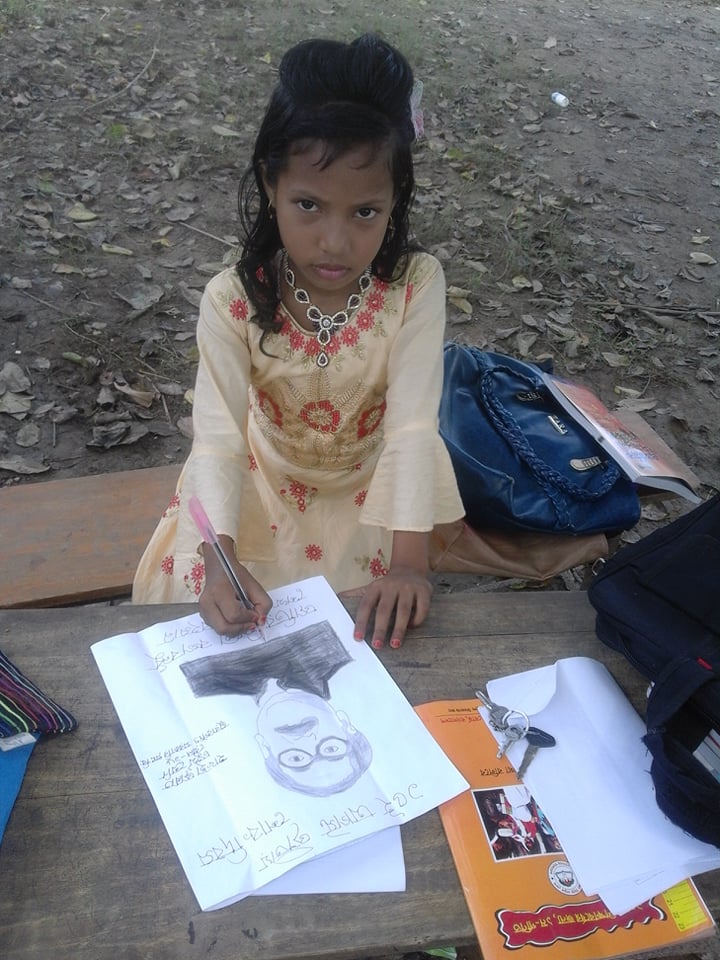 শক্তির রূপান্তরগুলো হলো, যথা-
১. বিদ্যুৎ শক্তি
২. যান্ত্রিক শক্তি
৩. আলোক শক্তি
৪. শব্দ শক্তি
৫.  তাপ শক্তি
৬. রাসায়নিক শক্তি
মূল্যায়ন
প্রশ্ন : শক্তির পাঁচটি রূপের নাম লিখ ।
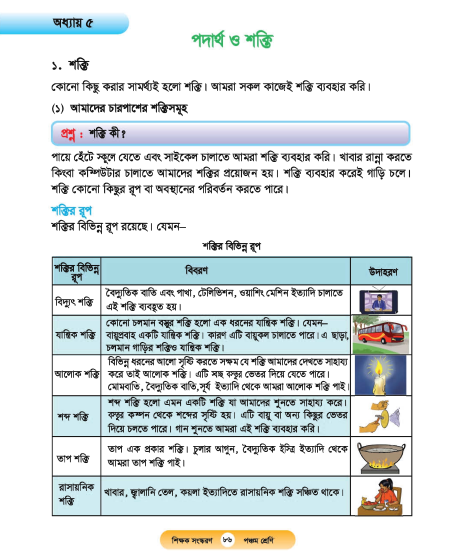 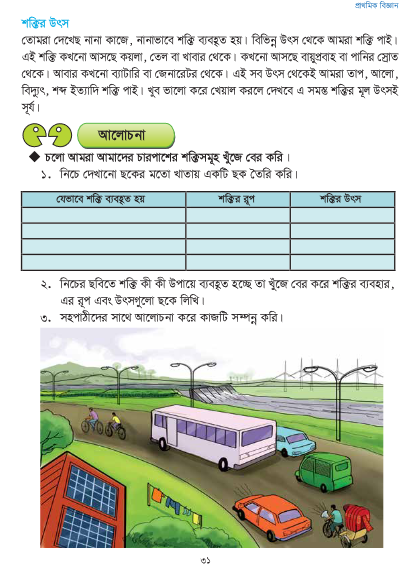 তোমার পাঠ্য বইয়ের ৩০ ও ৩১ নং পৃষ্ঠাটি খুলে মিলিয়ে দেখ-
পাঠ্য বইয়ের সাথে সংযোগ স্থাপন
বাড়ির কাজ
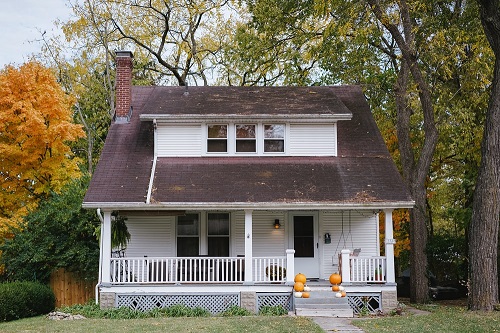 প্রশ্ন :
শক্তির উৎসগুলোর নাম বাড়ি থেকে খাতায় লিখে  নিয়ে আসবে।
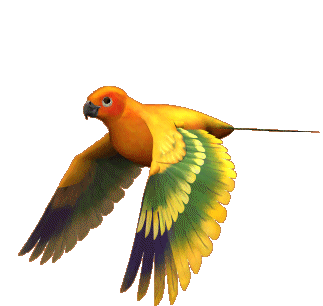 সবাইকে
আবারও
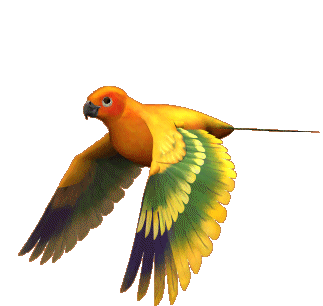 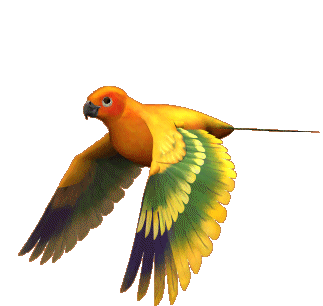 অসংখ্য
ধন্যবাদ
পাঠ সমাপ্তি